定价策略
预算
市场经销
员工激励
品牌故事
会计
财经英语
English for
Finance &
Economics
主 编   陈冬纯   武 敏
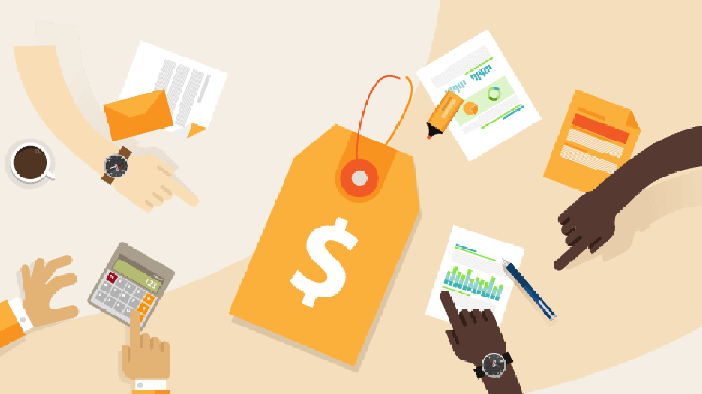 Unit 2 
Pricing Strategy
Learning Objectives
In this unit, you are going to:
learn the functions of pricing strategies;
understand different kinds of pricing strategies;
develop critical thinking skills of comparing, evaluating and analyzing different pricing strategies;
know how to apply a pricing strategy; 
recognize the features of Chinese market and customers, and consider appropriate pricing strategies.
Project
06
Lead-in
01
Text A
02
目 录
Text B
03
CONTENTS
Case Study
04
Writing
05
1. Match the following pictures with the corresponding pricing strategies, and then tell your classmates the functions of each pricing strategy.
Pictures
1)
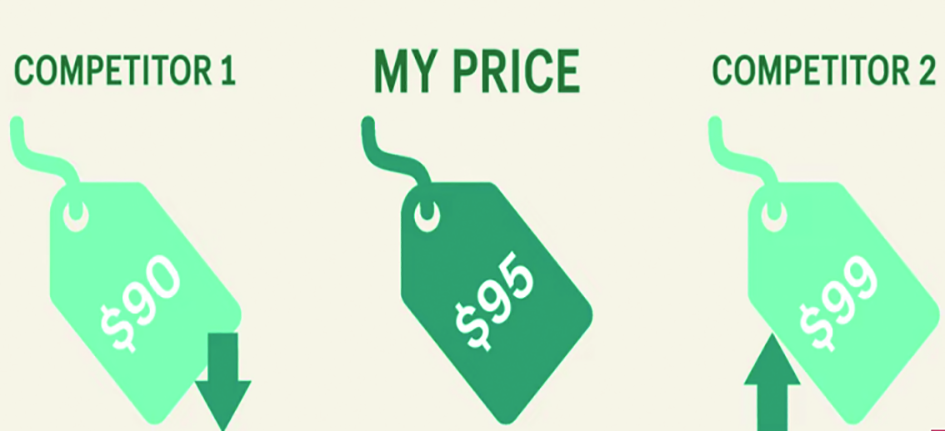 b)
2)
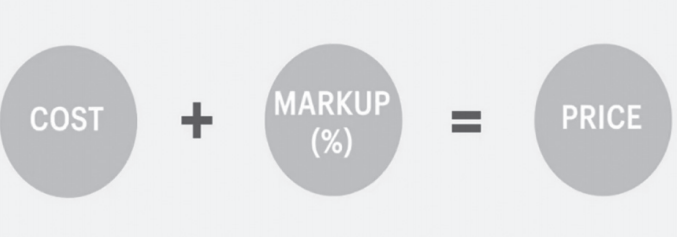 a)
Pictures
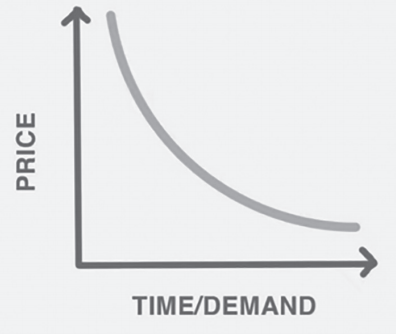 3)
d)
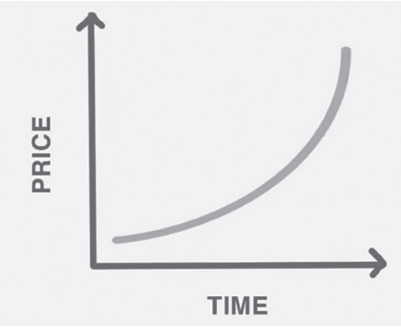 4)
c)
Back
Pictures
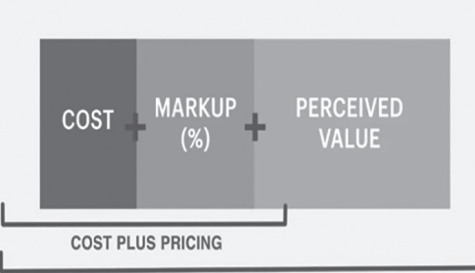 5)
f)
6)
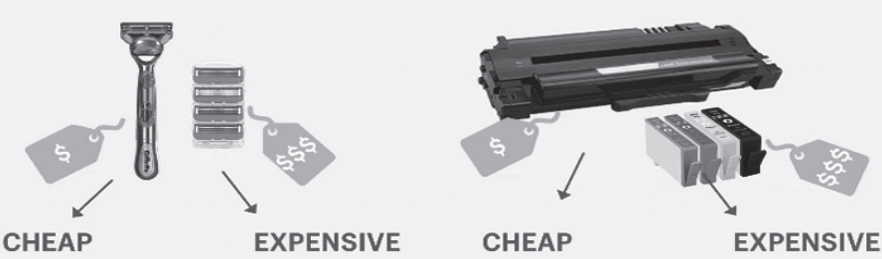 e)
Back
Pictures
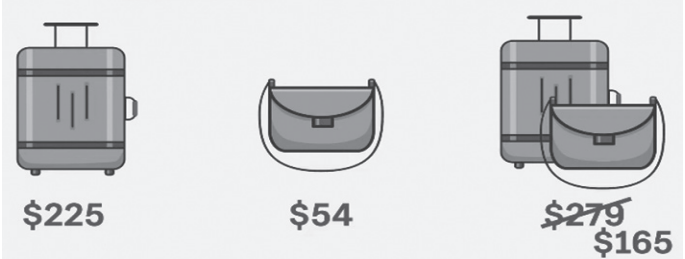 7)
g)
8)
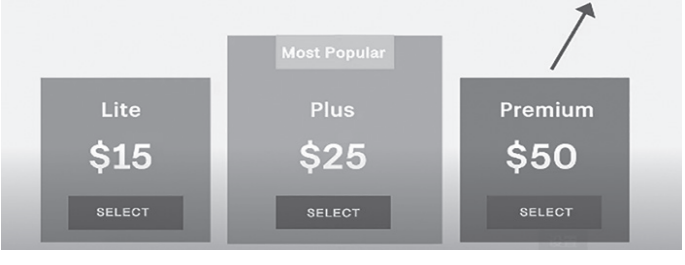 h)
Back
2. Watch the video and fill in the blanks with what you’ve heard.
decision
Pricing your products is a big 1) ____________ that will 2) ____________ have a large effect on your business. A 3) ____________ pricing strategy is a lot more than just calculating the costs and adding a 4) ____________. So today I’m going to show you eight effective pricing strategies that will help you make your business more 5) ____________, and make more sales. Now, pricing your products always starts off with 6) ____________. You absolutely need to know how much it costs to make a product or obtain a product and get it to 7) _____________. This includes your production costs, business costs, marketing costs and 8) ____________ and handling costs.
ultimately
strong
markup
competitive
math
market
shipping
Back
But though it always starts with simple math, a pricing strategy isn’t all 9) ____________. The reality is that humans are creatures of emotion, and it’s incredibly rare that we make all our decisions 10) ____________ through the lens of logic. Here is a simple truth. What a customer is willing to pay for the product isn’t really about how much the product costs. What it’s actually about is how they perceive the product’s value. So let’s get into some pricing strategies that just might change the way you think about pricing your products.
arithmetic
exclusively
Back
Overcoming Fair-Trade Products’ Price Disadvantage with Clever Pricing Decisions
By Robert Wilken & David Bürgin
1    The current climate crisis makes it clear that it is becoming increasingly urgent to drastically limit climate-damaging behavior in all areas and to switch to sustainable behavior—that is, behavior that protects the planet and thus its inhabitants in the long term.
urgent a. 紧急的；急迫的
inhabitant  n. 居民；栖息动物
2    Consumer behavior—and particularly that of industrialized countries—must also change to make a significant contribution to sustainable development. It is true that there is a growing demand for sustainable products—for example, those that have a certified label and understand sustainability to mean not only climate friendliness but also social justice.
certify  v.证明；证实
3    However, current demand falls far short of what is possible. In surveys, consumers repeatedly affirm the preference for sustainable over conventional products. But when they make their choice in the supermarket, they often fall back on cheaper conventional alternatives. In short, they often pay only a lip service to their preference for sustainable products, a phenomenon discussed in the scientific literature as the attitude-behavior gap.
fall short of 缺乏；达不到
conventional a. 传统的；普通的
fall back on 转而依靠
alternative n. 可供选择的事物
Sustainability Has Its Price
4    A key problem we see in marketing sustainable products is their higher price compared to less sustainable conventional alternatives. As various studies have shown, there is indeed a higher willingness to pay for products certified by means of fair-trade, which must comply with various specifications regarding social, ecological, and economic criteria, than for products that are not certified in this way. However, the actual price difference compared to the conventional alternative often exceeds this additional willingness to pay, or the willingness to buy fair-trade productsdespite a higher price decreases considerably as the price difference increases.
comply v. 服从；遵从；依从
ecological  a. 生态的；环保的
exceed v. 超过；超出
5    In the long term, therefore, sustainable and fair-trade products need to become cheaper in order to encourage more consumers to prefer these products over less sustainable products more frequently and more regularly. However, sustainability and fair-trade have their price; fair-trade is, among other things, about ensuring that producers (e.g., coffee farmers and plantation workers) are paid appropriately.
6    How can the attitude-behavior gap be closed or at least reduced?
7    The higher price of fair-trade is a factor that inhibits or limits the market share of such sustainable products. At the same time, a higher price is justified and desirable from various points of view. Our research is based on the idea that the role of price can be changed through the skilful use of price-based tactics.
8    A price can be viewed by the consumer as a monetary sacrifice that 
must be made to purchase a product. At the same time, a price can also 
express quality and benefit. It is precisely this function of the price that 
must be emphasized in the marketing of fair-trade products: consumers 
must be made aware of the additional benefits of fair-trade products over 
conventional ones.
monetary a. 货币的；金融的
9    Paradoxically, this can be achieved through pricing—by using so-called partitioned pricing rather than combined pricing. Partitioned pricing means that the total price is broken down into mandatory price components: the consumer thus sees a base price as well as the premium for fair-trade. This way, the communicati on of an additional product benefit takes place, which can be further strengthened by a complementary verbal message. In any case, consumers can better understand the price difference to the conventional alternative and are more willing to actually choose the fair-trade product.
paradoxically  ad.自相矛盾地
premium  n. 加价；附加费
complementary a. 补充的；互补的
10   In the case of combined pricing, on the other hand, only the 
respective total prices (fair-trade product and conventional alternative) are opposed to each other, and the impression of a greater monetary sacrifice for the fair-trade product prevails, while the additional benefit is pushed into the background.
prevail  v. 占上风；占优势
Partitioned Pricing Works!
11    We conducted several empirical studies to test the effectiveness of this idea—increasing the market share of fair-trade products by pricing via partitioned pricing to highlight fair-trade benefits. The results show the following: offering the fair-trade product under partitioned pricing rather than combined pricing does increase consumers’ purchase intention over and behavior regarding the conventional alternative. This is a cost-and-time efficient pricing mechanism to increase consumers’ choices of sustainable alternatives by communicating a benefit to them.
conduct  v. 实施；进行
empirical a. 以经验（或实验）为依据的；经验主义的
mechanism n. 机制
12    Interestingly, partitioned pricing is beneficial regardless of whether the fair-trade price component is additionally explained verbally or not, and regardless of whether the price premium is presented relatively (in %) or absolutely (in euros). Partitioned pricing is also effective independent of consumer attitudes towards or purchase frequency of fair-trade products and in different age, gender, and income segments. Further, the effect occurred in different product categories (chocolate, or bananas) and had nothing to do with whether the product was a branded or no-name product. And the price differences between the fair-trade and the conventional product were quite substantial (up to 50%).
beneficial a. 有益的；有用的；有利的
euro n. 欧元
segment n. 部分；片；段
substantial a. 大量的；价值巨大的
13   In one of our studies, where real purchase decisions were observed, we found that 20% more consumers chose the fair-trade product when the total price was split into a base price and a fair-trade component. Mind you, the price difference with the conventional alternative was still there.
14   To further exemplify the beneficial effect of partitioned pricing and relate it to the daily lives of many consumers, imagine a supermarket chain that offers conventional whole coffee beans (one kilo priced at €7.75) and fair-trade whole coffee beans (one kilo priced at €9.98). If the supermarket wants to foster ethical consumption decisions, it can do so by using partitioned pricing for the fair-trade product. This means that the price display would include a base price of e.g. €7.98 and a fair-trade premium of €2 (instead of just stating the overall price of €9.98).
exemplify v. 举例说明；例证
foster  v. 鼓励；促进；培养
ethical a. 道德的；伦理的
15   This breakdown of price components better justifies the higher fair-trade prices, and also connects to something consumers think is worth paying for. The result is that more consumers would choose the fair-trade component although the overall price has remained unchanged.
16   Partitioned pricing thus ensures that attention is paid to the additional benefits arising from sustainability-related product characteristics, which is then also reflected in greater preference for this product and allows the higher price to be accepted. More precisely, through the division of the total price into its components, consumers classify the price itself as more transparent and thus as fairer.
classify v.把……分级
transparent a. 透明的；易懂的
Partitioned Pricing Can Also Be Applied Easily
17   In a sense, partitioned pricing creates a feeling (price fairness), which fits in with the central characteristic of fair-trade products (fairness in the sense of social, ecological, and economic aspects). In summary, it can be said that partitioned pricing is quite universally advantageous as a measure to increase sales and market share of fair-trade products, and can therefore be applied widely.
fit in 适应；适合
18   A complex and sometimes costly segmentation and separate addressing of segments are thus not necessary. Conversely, partitioned 
pricing is a measure that is easy to implement in the retail sector and can be applied quickly. It appeals to many consumers and is likely to lead to greater acceptance of fair-trade products across the board. In any case, partitioned pricing can help mainstream supermarkets contribute to improved social welfare and sustainability. (1,152 words)
segmentation  n.分割；划分
conversely ad. 相反地
implement  v. 使生效；贯彻；执行
across the board 全体；整体；全面
welfare  n. 福利救济；社会福利
Next
Technical Terms
fair-trade 公平贸易；互惠贸易
Back
Technical Terms
attitude-behavior gap 态度—行为差距
Back
Technical Terms
pricing mechanism 定价机制
Back
Technical Terms
partitioned pricing 分标定价
Back
Technical Terms
combined pricing 组合定价
Back
Reading Comprehension
1. Choose the best answer to each question.
c
(      )  1) What is the customer’s consumption of sustainable products in    
               reality?
           a. Consumers repeatedly affirm the preference for sustainable 
               products over conventional products.
           b. They often fall back on cheaper conventional alternatives in the            
                supermarket.
           c. They often pay only a lip service to their preference for 
               sustainable products.
           d. Consumers repeatedly affirm the preference for conventional 
               products over sustainable products.
Back
(      )  2) Which of the following statements is NOT true about sustainable 
               products?
          a. Compared to less sustainable conventional alternatives, sustainable 
              products’ prices are higher.
          b. Compared to less sustainable conventional alternatives, sustainable 
              products’ prices are lower. 
          c. There is indeed a higher willingness to pay for sustainable products. 
          d. Sustainable products must comply with various specifications 
              regarding social, ecological, and economic criteria.
b
Back
(      ) 3) Which of the following statements does NOT reflect the functions 
              that a price plays in the marketing of fair-trade?
         a. A price can reflect supply and demand. 
         b. A price can be viewed by the consumer as a monetary sacrifice to 
             purchase a sustainable product. 
         c. A price can express quality. 
         d. A price can express benefit.
(     ) 4) How can the attitude-behavior gap be closed or at least reduced?
         a. By discounted pricing. 
         b. By promotional pricing.
         c. By combined pricing. 
         d. By partitioned pricing.
a
d
Back
(      ) 5) Which of the following statements is NOT true about partitioned               
              pricing?
          a. Partitioned pricing means that the price components are summed           
              up into a total price. 
          b. The consumers can see a base price and the premium for fair-trade.
          c. The communication of an additional product benefit takes place. 
          d. This way can be further strengthened by a complementary verbal 
              message.
a
Back
(      ) 6) Which of the following statements does NOT illustrate the 
              advantages of partitioned pricing?
          a. It is beneficial no matter whether the fair-trade price component is 
             additionally explained verbally or not.
          b. It is beneficial no matter whether the price premium is presented 
              relatively or absolutely.
          c. It is heavily dependent on consumers’ age, gender, and income 
              segments. 
          d. It is beneficial independent of consumer attitudes towards or 
              purchase frequency of fair-trade products.
c
Back
2. Complete the table by filling in the blanks with appropriate words.
sustainable
conventional
Back
higher
exceeds
reduced
Back
intention
premiums
division
Back
central
sustainability
Back
Terms and Expressions
1. Complete the following terms and then match them with their definitions.
Back
d
air
a
ombined
b
artitioned
g
hare
c
ustainable
h
dustrialized
f
omponents
e
ap
Back
2. Fill in the blanks with the given words in the box below. Change the form where necessary.
certify 	conventional 	monetary 	complementary 	inhabitant
premium 	welfare 		comply	 exceed		 sacrifice
welfare
1) Your taxes pay for _________________ benefits such as unemployment and sickness fare. 
2) Many women _________________ interesting careers for their families. 
3) Many of the immigrants have intermarried with the island’s original _________________.
4) Sales this year _________________ the total for the two previous years. 
5) He despises their _________________ attitudes.
sacrifice
inhabitants
exceeded
conventional
Back
certify 	conventional 	monetary 	complementary 	inhabitant
premium 	welfare 		comply	 exceed		 sacrifice
premium
6) The busy shopper puts a(n) _________________ on finding everything in one big store.
7) The _________________ unit of the U.K. is the pound.
8) There are serious penalties for failure to _________________ with the regulations. 
9) My family and my job both play an important part in my life, fulfilling separate but _________________ needs. 
10) The accounts were _________________ correct by the finance department.
monetary
comply
complementary
certified
Back
Translation
Translate the following passage into English.
公平贸易是一种买卖产品的方式，旨在为人们所生产的商品支付一个相对公平的价格，并以此来促进社会福祉。当大型公司以贩售由工资极低或工作条件恶劣的工人所生产的商品赚取大量资金时，贸易是不公平的。虽然人们关心道德消费，但研究表明消费者之间存在态度行为差异。这种态度行为差距可以通过分标定价来减少，我们通过分标定价将公平交易价格的成分明确化。这有助于凸显被人们所忽视的产品优势，证明价格差异的合理性，增加对价格透明度的感知，从而产生更高的购买意愿。
Translation
Back
Translation
Fair trade is a way of buying and selling products that aims to promote societal well-being by paying people a fair price for the goods they produce. Trade is unfair when big corporations make lots of money from selling goods that were produced by people who receive incredibly low wages or endure poor working conditions. Although people are caring about ethical consumption, research has revealed an attitude-behavior gap among consumers. This attitude-behavior gap can be reduced through partitioned pricing where we make the fair trade price component explicit. This can help communicate the overlooked benefits of the product, justify the price difference, increase the perception of price transparency, and thus generate higher purchase intentions.
Back
Behind the Scenes of Airline Pricing Strategies
By Moira McCormick
1    Are you confused by airline pricing? You are not alone! If you spend 
any time researching on the Internet for a flight, you’ll soon find that the price can be high one week, low the next. The really confusing thing is that long-haul flights can often be cheaper than short-haul destinations. Why so?
destination n. 目的地；终点
2    Well, it’s called airline revenue management which is the science of dynamically adjusting fares in real time so that airlines can maximize their revenue. It isn’t just a case of supply and demand as airlines are now relying heavily on increasingly sophisticated software that takes into account a broad range of factors from overall conditions across their global networks, right down to the individual preferences of their passengers.
adjust v. 调整；调节
fare  n. 车费；飞机票价
sophisticated a. 复杂的；高级的
A Bit of History
3   Commercial aviation has been around for a long time and there was a time when it was only available for the well-to-do. The airline industry operated in a tightly regulated environment and there was very little competition on fares. Obviously, there were discounted tickets available but they came with a lot of strings attached, such as having to spend a specific number of nights at a destination. The international routes were invariably proudly operated by the flag carriers of the countries involved and, because there was limited competition in fare-setting, the airlines could more or less charge whatever they thought appropriate.
aviation   n. 航空；飞行（术）
well-to-do a. 有钱的；富有的
string  n. 特定条件（或限制）
route  n. 路线；路途；航线
invariably ad. 始终如一地；一贯地
flag  n. 标志旗
4    Global liberalization, which started with the U.S. Deregulation Act of 1978, changed everything about the airline industry, from the industry structure to the way we think about air travel—and, most importantly, airline fares.
     How Things Have Changed
5    Robert W. Mann, a consultant and former airline planning executive says, “The growth of the network airline and the drop in the cost of computing has brought revenue management to whole new levels of sophistication.”
deregulation  n. 撤销管制；接触控制
6    Techniques such as Expected Marginal Seat Revenue (EMSR) look at the best ways to optimize fares in real time, not only on a given route, but taking into account revenue-generating opportunities across the whole airline network. This is why, for example, flying from London to Dubai may cost pretty much the same as flying all the way to Hong Kong, also via Dubai. The airline may prefer to keep seats on the London-Dubai leg for higher-value passengers that fly longer onward journeys, and will use pricing to discourage those aiming to fly shorter trips.
optimize  v. 使最优化；充分利用
onward   a. 向前的；继续的
7    You may wonder how the airlines know who the higher-value passengers are and how much to charge them. Well, they use something called customer profiling and decide, based on the destination of the flight, what sort of passengers will most likely be using that route. 
 8   The Balearic Islands, for example, are a popular holiday destination and airlines realize that these predominantly leisure passengers tend to book relatively early in the year, months before their summer holiday to ensure they get the destination and date/times of their choice. Fares for these routes will be high early on and adjusted later.
profiling  n. （有关人或事物的）资料收集；剖析研究
predominantly ad. 主要地；多数情况下
9   This is contrary to a typical business route, say London to Frankfurt, where prices start off low to fill a minimum capacity and then rise sharply nearer the date of departure. Business travelers are much less price sensitive because, in the majority of cases, they are not paying for the flight themselves. These last-minute, high-value passengers are so important and high yielding that some airlines will go all out to accommodate them, offering compensation to the “early-bird” passengers to accept a flight swap. If all goes to the airline’s plan, the last minute, high fare-paying passengers can then be booked onto what was previously a full flight.
departure   n. 离开；启程；出发
yielding  a.带来……收成（或利润等）的
compensation  n.补偿（金）；赔偿（金）
swap   n. 交换
10    Airlines have dozens of fare subdivisions (nothing to do with First/Business/Economy) and they adjust the number of seats allocated to each fare class. When one subdivision has been fully sold, the sale price will transfer to the next one.
 11   What airlines are really aiming for is fully personalized pricing. Revenue management systems will increasingly take into account not only the airfare itself, but the total value a passenger can generate for the airline, including the “extras” revenue—allocated seats, meals, drinks, priority boarding, hold luggage, etc.
subdivision  n. 细分
allocate  v. 分配；分派
generate  v. 产生；生成
priority n.优先
12   This kind of profiling might be beneficial to the loyalty program customer but what about when a frequent business traveler is then consistently shown higher fares when they’re trying to book a family holiday? This could well prompt a backlash among the sort of high-value customers that every airline hopes to retain.
 13   While airlines may have good reasons not to overcharge their best customers, they also have to be careful not to undercharge the rest. The temptation is to aggressively lower prices when there are still vacant seats before a flight departure, but if this becomes the norm there’s a serious risk of undermining the airline brand and alienating higher-value passengers.
prompt   v.促使
backlash  n.强烈抵制
overcharge v. （向某人）索价过高；多收（某人）钱
vacant   a. 空着的；未被占用的
norm   n. 规范；常态
undermine v. 逐渐削弱（信心、权威等）
14   A number of companies, such as Bidflyer, Plusgrade and SeatFrog, have come up with applications that allow airlines to sell upgrades to the highest bidder through an anonymous auction, an efficient way to allow passengers to inform the airline how much they’re willing to pay for premium services.
 15   Passengers can also use companies such as Skyscanner and Kayak and receive automated fare alerts the moment fares change. Some companies are also developing fare prediction technology that promises to help travelers book their flights at the optimal moment, when the fare is likely to be lowest.
bidder  n. 投标者；出价者
anonymous  a. 匿名的；名字不公开的
automate v. 使自动化
alert n. （电子设备的）提示信号
optimal a.最优的；最佳的
Room for Improvement?
16   The apparent randomness of airfares makes for an excellent topic of conversation with friends and colleagues, but perceptions that prices are so variable can create a fear amongst passengers that they are not getting the best deal. This is why many airlines have opted for a different approach: go back to basics and offer branded fares, including a bundle of services, for a fixed price. This is an evolution of the low-cost fare system which lets customers choose the extras they want to add to the base fare. It will involve rebundling a range of available services, from checked-in luggage to more leg room, into a number of fare options, all selling for a set price.
variable  a.可变的；多变的
bundle  n.一批（同类事物或出售的货品）
17   Ryanair has launched a “business plus” product, which starts from £59.99 compared to normal fares that start from £19.99, and which allows passengers to make changes to their flights up to 40 minutes before their original flight was due to depart for no extra fee, although any difference in ticket prices will have to be met. Business travelers will also be offered a 20-kilogram baggage allowance—which can ordinarily cost £75 in high season—plus “premium” seats at the front of the aircraft cabin or in aisles where there is extra leg room.
aisle  n. 走道；过道
18   EasyJet, which estimates one in five of its customers travel on business, introduced a more flexible fare in 2010 to target the corporate travel market. EasyJet’s “flexi fare” product includes unlimited changes, free hold luggage, free seat selection, fast-track security and priority boarding. If a business traveler logged on to easyJet’s website the last week in August, wanting to travel to Amsterdam and back on September 2 on the first and last flights, they would have been offered a “flexi fare” of £198.98 compared to a standard fare of £91.98.
19   The revolution in budget air travel has forced the legacy carriers such as British Airways (BA) to up their game as well. BA has taken a leaf out of its low-cost rivals’ book by offering cheaper hand luggage-only fares.
legacy  n. 遗产（老资格；老牌）
20   There’s currently an awful lot of computer technology being thrown into the field of airline pricing and with the expectation that artificial intelligence technology will go mainstream, it might ultimately be up to robots to fight the airfare war! This is not necessarily a bad thing because it may well result in greater choice and more efficient booking processes. (1,295 words)
artificial  a. 人造的；人工的
Next
Proper Nouns
Deregulation Act 又称Airline Deregulation Act（《航空业放松管制法》），1978年由美国联邦政府立法，旨在消除政府对商业航空业的某些管制
Back
Proper Nouns
EMSR 期望边际座位收入，全称是Expected Marginal Seat Revenue，属于座位库存嵌套分配的启发式方法，在整个航空业中广泛应用
Back
Proper Nouns
Bidflyer 以色列机票拍卖白标平台，能在网上小批量拍卖机票
Back
Proper Nouns
Plusgrade 招标系统供应商，与全球多家航空公司合作，为客户提供航班升级服务
Back
Proper Nouns
SeatFrog 航空领域的服务企业，其智能手机小程序能让乘客在航班即将起飞之前竞价购买空置的商务舱或头等舱座位
Back
Proper Nouns
Skyscanner 天巡网，全球机票、酒店、租车服务的免费比价搜索引擎，提供30种以上的多语言服务
Back
Proper Nouns
Kayak 卡雅，旅游搜索引擎，为旅行者提供合适的景点、机票、酒
店、租车和度假套餐信息，2013年被Booking Holdings收购
Back
Proper Nouns
Ryanair 瑞安航空公司，欧洲最大的廉价航空公司，总部位于爱尔兰
Back
Proper Nouns
easyJet 易捷航空，英国最大的航空公司，欧洲第二大廉价航空公司，总部位于英国伦敦卢顿机场
Back
Reading Comprehension
1. Each of the following statements contains information given in one of the paragraphs in Text B. Identify the paragraph from which the information is derived and write the paragraph number in the brackets before the statement. You may choose a paragraph more than once.
(     ) a. EMSR is based on the optimal revenue-generating opportunities.
(     ) b. Personalized pricing is the real goal of airline companies.
(     ) c. Airline pricing is so confusing that long-distance flights can often be cheaper than short-distance flights.
6
11
1
Back
(     ) d. A decree brought about a qualitative change in the structure of the aviation industry.
(     ) e. Customer profiling is a decisive factor in airline pricing.
(     ) f. More benefit is the ultimate purpose of airline pricing management.
(     ) g. AI technology will go mainstream in airline pricing.
(     ) h. Airlines could once set prices as they wished.
(     ) i. The low-cost fare system is realized by providing more optional services.
(     ) j. The revolution in budget air travel has forced traditional airlines to become more competitive.
4
7
2
20
3
16
19
Back
2. Summarize the pricing strategies conducted by different airline companies.
Allow airlines to sell upgrades to the highest bidder through an anonymous auction.
Send automated fare alerts to inform the moment fares change.
(1) Allow passengers to make changes to their flights up to 40 minutesbefore their original flight was due to depart for no extra fee, although any difference in ticket prices will have to be met. 
(2) Business travelers will also be offered a 20-kilogram baggage allowance. 
(3) “premium” eats at the front of the aircraft cabin or in aisles where there is extra leg room.
Launched a “flexi fare” product including unlimited changes, free hold luggage, free seat selection, fast-track security and priority boarding.
Back
Language Practice
1. Choose the most appropriate word or expression to complete the following sentences.
(     ) 1) Some studies have suggested a link between certain types of ___________ sweetener and cancer.
             a. artificial		b. hokey		c. artifact 
(     ) 2) The money was donated by an ___________ benefactor.
a. invisible		b. anonymous	c. unseen
(     ) 3) The hospital has no ___________ beds. 
a. empty		b. hollow		c. vacant
a
b
c
Back
(     ) 4) As a project leader, you will have to ___________ jobs to people.
a. distribute		b. divide		c. allocate
(     ) 5) Her latest film has ___________ a lot of interest. 
a. generated		b. built		c. produced 
(     ) 6) I live on a bus ___________ so I can easily get to work.
a. lane		          b. route		c. pavement
(     ) 7) These measures will increase the club’s ability to generate ___________.
a. revenue		         b. gain			c. earning
c
a
b
a
Back
(     ) 8) You’ll find the shampoo and the soap in the fourth ___________ from the entrance.
a. corridor		b. passage		          c. aisle
(     ) 9) Repairing the plumbing is a ___________ task over other jobs.
a. prior		b. priority		          c. prime 
(     ) 10) They’ve ___________ their old car for a much larger one. 
a. swapped		b. substituted		c. changed
c
b
a
Back
2. Translate the following sentences into Chinese.
1) It’s called airline revenue management which is the science of dynamically adjusting fares in real time so that airlines can maximize their revenue. 
______________________________________________________________
______________________________________________________________
2) The international routes were invariably proudly operated by the flag carriers of the countries involved and, because there was limited competition in fare-setting, the airlines could more or less charge whatever they thought appropriate. 
__________________________________________________________________________________________________________________________________________________________________________________________
这被称为航空公司收入管理，是一门实时动态调整票价的科学，以便航空公司可以最大限度地提高收入。
国际航线总是由相关国家极具标志性的国有航空公司洋洋得意地运营，并且由于在定价方面竞争有限，航空公司可以或多或少地收取它们认为适当的费用。
Back
3) The growth of the network airline and the drop in the cost of computing has brought revenue management to whole new levels of sophistication. 
_______________________________________________________________
_______________________________________________________________
4) This could well prompt a backlash among the sort of high-value customers that every airline hopes to retain.
_______________________________________________________________
_______________________________________________________________
网络航空公司的增长与计算成本的下降，使收入管理提升到一个全新的复杂水平。
这很可能会引起高价值客户的强烈反对，而每家航空公司都希望保留这些高价值客户。
Back
5) There’s currently an awful lot of computer technology being thrown into the field of airline pricing and with the expectation that artificial intelligence technology will go mainstream, it might ultimately be up to robots to fight the airfare war!
_______________________________________________________________
_______________________________________________________________
目前有大量的计算机技术被投入到航空公司的定价领域，并且预计人工智能技术将成为主流，最终可能会由机器人来打机票价格战！
Back
Case 1
Views of price wars between companies from the Western market and Chinese market vary tremendously. However, in China, where companies have earned a reputation for easily starting price wars, the outbreak is considered a legitimate and effective business strategy. In the past years, according to Wharton marketing professor John Zhang, businesses in China have initiated price wars in a wide range of industries, including consumer electronics, home appliances, personal computers, mobile telephones and automobiles.
     Since China has a big market based on the comparatively large number of the population who tend to be easier to be influenced by the price, those companies initiating price shrinking in China would be more likely to get profit rewards than in the foreign market.
Changhong is one of the good examples to illustrate how much influence the price war could exert on the market when used smartly. Changhong at that time was the largest and most efficient color TV producer in China with 17 production lines and a manufacturing capacity that was at least double that of the next-largest producer; however, all the capabilities could not secure the long-term top position in the TV production industry. After the price war, which put small, inefficient, domestic TV manufacturers at a disadvantage, Changhong kept its leading role in the industry. 
     Not only the customers’ perspectives, but also the cultural aspect and governmental regulation in China and Western countries are different. When a company enters a market and wants to set up a new pricing strategy for a completely new environment, it needs to be cautious and alert to the potential conflicts a new area may bring.
Study the case, discuss the questions with your classmates, and then report the result of your discussion to the class.
1) Why would the companies which initiate price shrinking in China be more likely to get profit rewards?




2) What kind of problems may a company encounter when setting up prices in the Chinese market?
China has a big market based on the comparatively large number of the population who tend to be easier to be influenced by the price than Western countries.
The problems that a company may encounter in the Chinese market are as follows: Being too premium or not premium enough; the factors of the potential copycat issue may exist and should be reduced; perpetual innovation for innovative ideas and new business models; pay attention cautiously to the customers’ feedback.
Back
3) What are the differences in pricing strategies between the Chinese market and the Western market?
Open-ended question. (Students may analyze the differences from the cultural aspect, customers’ perspective, and also the governmental regulation).
Back
Case 2
Study the following mini-cases and complete the tasks together with your classmates.
A. China State Railway Group (中国国家铁路集团) offers a variety of passenger transport services in different prices. G trains (high-speed trains, gaotie in Chinese) are the fastest and most comfortable trains in China with a speed of 250–400 km/h, for example, G101 from Beijing South to Shanghai Hongqiao.
D trains (bullet trains, dongche in Chinese) are the next fastest trains in China after G trains, usually running at a speed of 200–250 km/h, for example, D333 from Beijing South to Qingdao. C trains (chengji lieche in Chinese) are high-speed intercity trains running for a short distance between two nearby cities with a top speed of 350 km/h, for example, C2003 from Beijing South to Tianjin. Z trains (zhida kuai-che in Chinese) are directexpress trains with a top speed of 160 km/h, for example, Z19 from Beijing West to Xi’an. T trains (tekuai lieche in Chinese) are express trains traveling at a top speed of 140 km/h. There are usually a limited number of stops along their routes, for example, T321 from Shenyang North to Baotou. K trains (Kuaisu lieche in Chinese) are ironically called “fast trains” with a top speed of 120 km/h, for example, K5 from Xi’an to Chengdu.
B. Unlike in the U.S., where the biggest chains have had decades to build their brands and consolidate their leads, discount retailers in China haven’t been around that long. Discount retail service is scattered especially in the second-tier cities. However, Vipshop (唯品会) grasped the chance and became a China-based online discount retailer that sells apparel, household goods, cosmetics and other branded lifestyle products. The company specialises in “flash sales”, in which a set number of goods are sold over a limited period of time, often during the retail off-season. Vipshop helps manufacturers reduce overstocking by selling merchandise to customers who might not otherwise have access to it. Because the company operates in a category without much history or entrenched competition in China, analysts give it high marks for growth potential. The company is already well on its way. Citigroup analyst Muzhi Li notes that Vipshop’s relationships with more than 3,000 apparel manufacturers and 7,000 brands make it China’s largest aggregator of discounted apparel.
C. It is difficult for Chinese consumers to pay for a company’s product or service since nowadays there are so many alternatives in the market. However, freemium model is still a good option. This is when a company gives users access to limited functionality for free, and then asks them to pay for “premium” or “advanced” features, generally through a subscription. Take Taobao (淘宝) for example. One significant feature different from eBay is that the seller on Taobao does not need to pay commission fee to the platform. Since a large number of sellers are attracted for the free platform, later a new need to be ranked on top of the sellers’ list appears. Thus many sellers begin to spend money in order to be placed on the most obvious area and attract more buyers (similar to the search engine marketing). This is how a freemium model is like, and it becomes popular not only in the selling platform, but also in social websites or video games.
D. The marketing strategy of Chinese brand HEYTEA (喜茶) turned out to be a success when it was first introduced to the public. Each store sells somewhere between 2,000–3,000 cups a day. Add to that an average price of 25 yuan per drink for a conservative daily average of 2,500 cups—that translates into a weekly revenue of 437,500 yuan. The success is from the combination of the pricing strategy, premium locations and unique promotional campaign. Regarding its pricing policy, HEYTEA positioned itself as providing high value-added products. Each cup of HEYTEA costs between 11 to 29 yuan, with an average of 25 yuan. In comparison, Yidiandian––champion of the blind test hosted by Food-tasting Group in Shanghai—offers tea at undercut prices ranging from 6 to 18 yuan per cup, with an average price of 14 yuan, according to dazhongdianping (大众点评). With the high performance-price ratio, the high-quality and cost-effective HEYTEA rapidly becomes popular in the Chinese market.
1. Summarize the pricing strategies applied by different companies.
Customers could realize their needs by figuring out the most satisfied service or product from different kinds of services or products offered by a company.
Value-based model
Companies help manufacturers reduce overstocking by selling merchandise to customers who might not otherwise have access to it. A set number of goods are sold over a limited period of time, often during the retail off-season.
Discount retail
Back
A company gives users access to limited functionality for free, and then asks them to pay for “premium” or “advanced” features generally through a subscription.
Freemium model
A company positions itself as providing high value-added products.
High-quality & cost-effective model
Back
2. Discuss the following questions.
1) What does a company need to consider if it wants to obtain a leading position in the Chinese market?





2) What are the differences between Chinese and Western customers?
If a company wants to obtain a leading position in its Chinese market, it should consider carefully not only about the company’s own business life cycle and competitors’ strategies, but also about the behavior of Chinese customers and their inner driving forces.
Chinese customers are different from the majority of Westerners because the Chinese are sensitive to price fluctuations and at the same time they tend to spend a large amount of money when they are convinced of the product’s good quality or value of the brand.
Back
Write a short essay entitled “Does High Price Equal High Quality?”. The following outline is for your reference. 
     1) Some people believe expensive products can always guarantee good quality;
     2) Some people believe high price does not always equal high quality;
     3) Your point of view.
Please give reasons for your answer and include any relevant examples from your own knowledge or experience. You should write no less than 150 words.
Sample
Sample
Does High Price Equal High Quality?
When asked about how to differentiate good products from bad ones, quite a number of people take it for granted that high price equals high quality. Confronted with uncertainty about the intrinsic value of the products, consumers simply use the rule of thumb that they understand. They believe that high-quality products need high costs, resulting in high prices. In a word, price reflects quality.
However, others who hold the opposite opinion argue that there is no necessary one-to-one correspondence between quality and price. Having been exposed to news about fake products and fraud, many customers come to realize that salesmen also charge a high price for low-quality products. They are supported by a recent case that a famous luxury furniture brand is found to cheat customers with low-quality products.
(to be continued)
Sample
As far as I’m concerned, only when business is transparent, honest and free from deception, can high price equal high quality. Therefore, in the current circumstance, we can’t determine the quality of one product solely by its price. (177 words)
Back
Work in groups and choose one of your favorite companies or products, and then analyze and evaluate its pricing strategies based on its market conditions and product positioning. After your discussion, give a presentation to the class. Your presentation should contain the following three parts.
Product Description & Market Analysis
    Product Description: product name and appearance, product functions, unique features
Market Analysis: describe the market conditions (whether there are strong competitors), analyze the characteristics of its target customer groups
Choice of Pricing Strategies & Effects
  Pricing Strategies: define and explain its pricing strategies, and illustrate their advantages and disadvantages
  Effects: evaluate how well the pricing strategies work and whether they bring benefits to the company

Conclusion
     The importance of appropriate pricing strategies to a company or product
Back
感谢观看欣赏